ĐÁI THÁO ĐƯỜNG THAI KỲ
BS CK1 : NGUYỄN THỊ MAI THUỶ
BV BÀ RỊA
ĐỊNH NGHĨA
ĐÁI THÁO ĐƯỜNG THAI KÌ
Bệnh đái tháo đường thai kì là tình trạng liên quan đến tăng glucose huyết tương của mẹ với mức độ thấp hơn đái tháo đường mang thai ( đái tháo đường rõ) và làm tăng nguy cơ các kêt cục sản khoa bất lợi ( theo Hội Nội tiết Mỹ).
Theo Tổ chức Y tế thế giới 2013 thì tăng glucose huyết tương được phát hiện lần đầu khi có thai được phân loại thành 2 nhóm là đái tháo đường mang thai ( Diabetes in pregnancy ) và đái tháo đường thai kì ( Gestational Diabetes Mellitus). Đái tháo đường mang thai hay còn gọi là đái tháo đường rõ có mức đường máu đạt mức chuẩn đoán ĐTĐ tiêu chuẩn, trong khi ĐTĐ thai kì có mức glucose huyết tương thấp hơn.
Biến chứng đái tháo đường thai kì
Khả năng sinh non cao
Nguy cơ ĐTĐ type 2
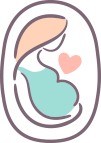 Phải sinh mổ, thay vì sinh tự nhiên
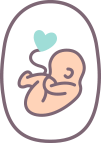 Hạ Glucose máu bẩm sinh
Biến chứng ở người mẹ
Biến chứng ở trẻ
Nguy cơ ĐTĐ type 2
Thai nhi to bất thường
Tăng Huyết áp và tiền sản giật
Suy hô hấp sơ sinh
YẾU TỐ NGUY CƠ ĐTĐ THAI KÌ
Các yếu tố nguy cơ cao mắc ĐTĐ thai kì :
Thừa cân, béo phì
Tiền sử gia đình : có người bị ĐTĐ, đặc biệt là người ĐTĐ thế hệ thứ nhất
Tiền sử sinh con >= 4000g
Tiền sử bất thường về dung nạp glucose bao gồm tiền tử ĐTĐ thai kì trước, glucose niệu dương tính
Tuổi càng cao thì nguy cơ càng tăng, >= 35 tuổi là yếu tố nguy cơ cao của ĐTĐ thai kì
Tiền sử sản khoa bất thường : thai chết lưu không rõ nguyên nhân, sẩy thai liên tiếp không rõ nguyên nhân, sanh non, thai dị tật
Chủng tộc : châu Á là chủng tộc có nguy cơ mắc ĐTĐ thai kì cao
Hội chứng buồng trứng đa nang
TẦM SOÁT ĐTĐ THAI KỲ
Tăng huyết áp
Đa thai
HẦU HẾT CÁC TỔ CHỨC CHUYÊN MÔN TRÊN THẾ GIỚI KHUYẾN CÁO NÊN TẦM SOÁT ĐẠI TRÀ ĐTĐ THAI KÌ
THỜI ĐIỂM TẦM SOÁT
Tầm soát cho mọi thai phụ từ tuần lễ thứ 24-28 của tuổi thai (Hội nghị quốc tế ĐTĐ Thai kì lần thứ 5) 


 Khuyến cáo nhấn mạnh việc đánh giá nguy cơ của ĐTĐ Thai kì ngay lần đầu tiên cho những thai phụ có nguy cơ. Nếu là nhóm nguy cơ cao nên thực hiện nghiệm pháp tầm soát sớm và nếu nghiệm pháp âm tính sẽ lặp lại khi tuần thai 24-28 tuần.
CHẨN ĐOÁN ĐTĐ THAI KỲ
Đái tháo đường thai kì được xác định nếu mức glucose huyết tương đạt ít nhất 1 tiêu chuẩn chẩn đoán sau
Glucose huyết tương đói 5.1-6.9 mmol/ ( 92-125 mg/dL)
Glucose huyết tương 1 giờ sau uống 75gr anhydro glucose >= 10.0 mmol/l ( 180mg/dL)
Glucose huyết tương 2 giờ sau uống 75gr anhydro glucose 8.5-11.0 mmol/l ( 153-199mg/dL)
Sàng lọc nên được tiến hành vào tuần 24-28 của kì thai, ngoài thời gian trên nếu đường máu đạt tiêu chuẩn trên thì cũng xác định là ĐTĐ thai kì
PHƯƠNG PHÁP XÉT NGHIỆM
[Hiệp hội quốc tế của các nhóm nghiên cứu ĐTĐ và thai kì ( IADPSG) và WHO]
QUẢN LÝ ĐTĐ THAI KÌ
Hướng dẫn cho thai phụ trước tầm soát :
3 ngày trước tiến hành nghiệm pháp chuẩn đoán, không ăn quá nhìu glucid cũng như không kiêng khem quá tránh ảnh hưởng nghiệm pháp.
Nhịn đói 8-12h trước nghiệm pháp
Lấy 2ml máu tĩnh mạch. Định lượng ĐH đói trước khi làm nghiệm pháp
Uống ly nước đường đã được chuẩn bị, uống trong 5 phút
Lấy 2ml máu tĩnh mạch. Định lượng ĐH ở thời điểm 1h và 2h sau uống.
QUẢN LÝ ĐTĐ THAI KÌ TRONG GIAI ĐOẠN MANG THAI
Theo hiệp hội ĐTĐ Hoa  Kỳ (ADA) và hiệp hội nội tiết và ĐTĐ Việt Nam (VADE) điều trị ĐTĐTK dựa vào
 3 trụ cột chính:
Luyện tập vận động
Chế độ ăn
Điều trị bằng thuốc
Tất cả các phương pháp điều trị lựa chọn đều đảm bảo không có nguy cơ gây hạ đường huyết trên thai phụ
QUẢN LÝ ĐTĐ THAI KÌ TRONG GIAI ĐOẠN MANG THAI
Đường huyết mục tiêu: là giá trị đường huyết tối ưu thai phụ (ĐTĐTK) cần đạt được trong điều trị bằng áp dụng chế độ ăn hoặc bằng insulin.


Ngưỡng đường huyết bắt đầu điều trị bằng insulin*


Siêu âm có tình trạng thai lớn so với tuổi thai là một chỉ định dùng insulin bất kể giá trị đường huyết của thai phụ.
QUẢN LÝ ĐTĐ THAI KÌ TRONG GIAI ĐOẠN MANG THAI
Điều trị bằng thuốc : tại Việt Nam các thuốc viên chưa được BYT chấp thuận cho phụ nữa mang thai bị ĐTĐ , do đó insulin là thuốc duy nhất được sử dụng 
Chỉ định insulin :
Glucose huyết tương không đạt mục tiêu điều trị sau 1 đến 2 tuần áp dụng chế độ dinh dưỡng và tập luyện hợp lý
Glucose huyết tương cao. Mức Glucose huyết tương đói 5,6mmol/L đến 5.8mmol/L hoặc glucose huyết tương đỉnh sau ăn trên 7.8mmol/L cần xem xét điều trị ngay 
Thai to hơn so với tuổi thai
QUẢN LÝ ĐTĐ THAI KÌ TRONG GIAI ĐOẠN MANG THAI
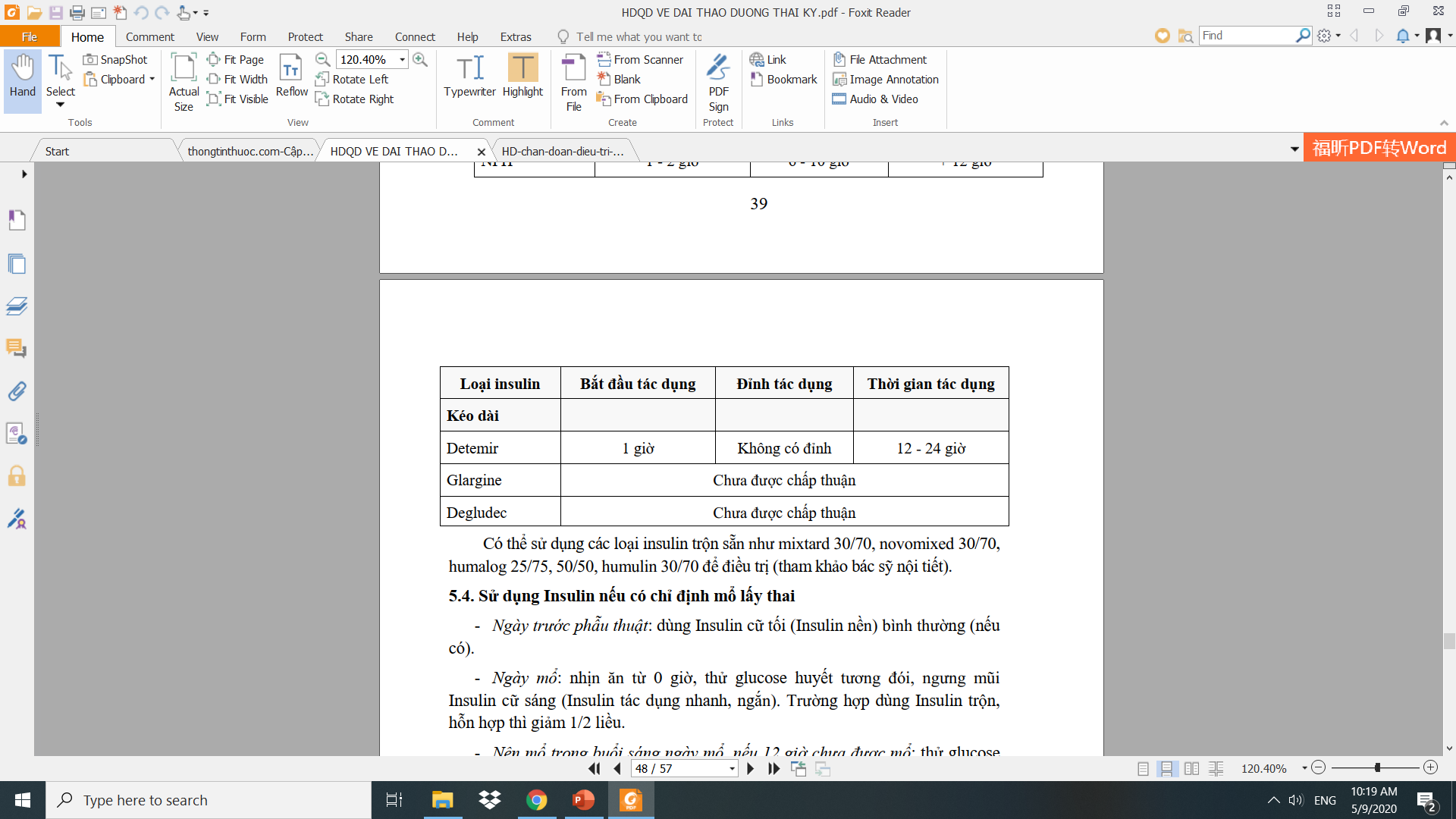 Các loại insulin và thời gian tác dụng :
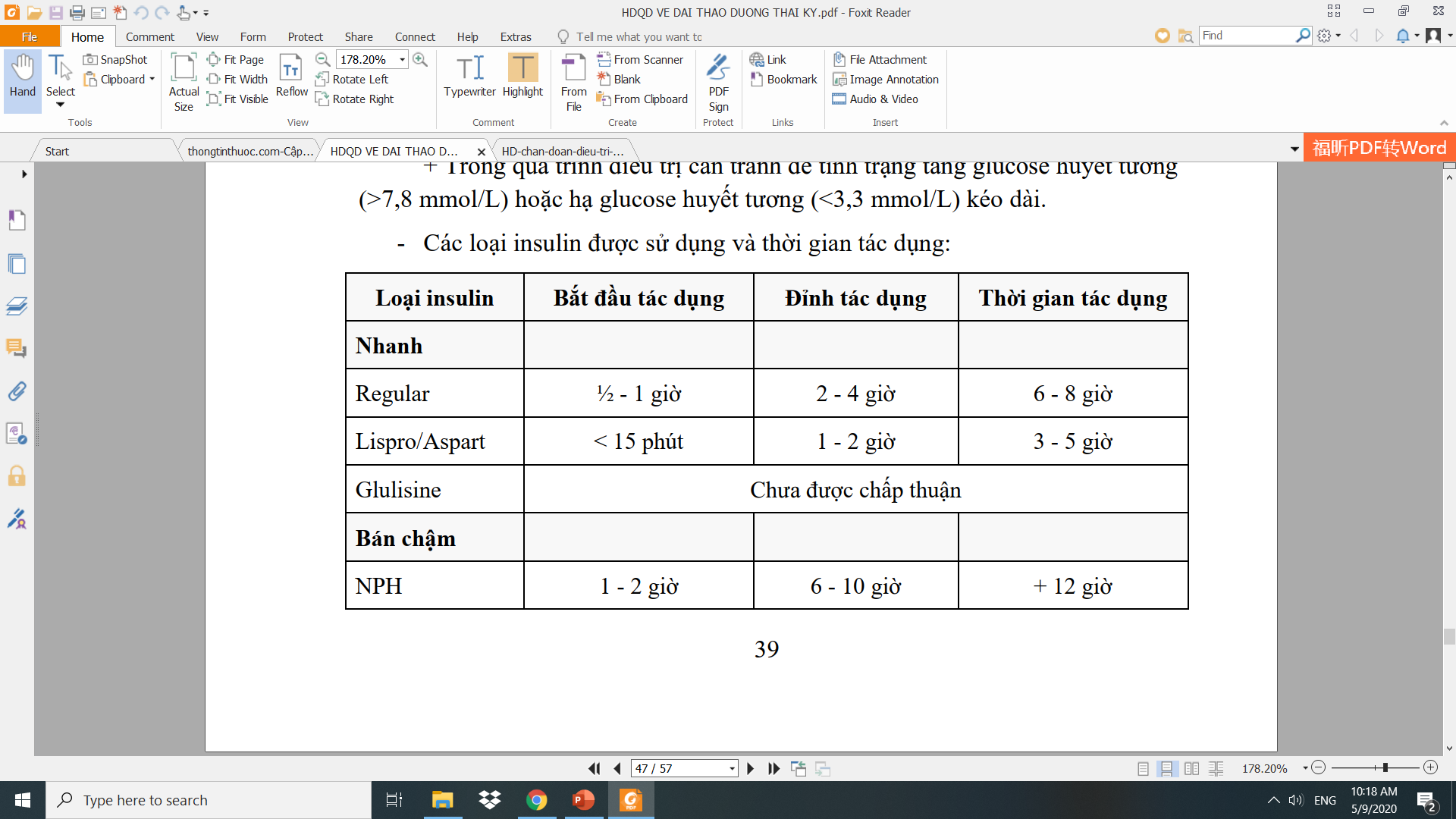 QUẢN LÝ ĐTĐ THAI KÌ TRONG GIAI ĐOẠN MANG THAI
Theo dõi tiền sản
Đo glucose huyết tương
Điều chỉnh lối sống
Lựa chọn thực phẩm lành mạnh
Kiểm soát tăng cân trong thai kì
Hạn chế sử dụng muối
Hạn chế sử dụng rượu bia, thuốc lá và chất kích thích.
Giáo dục dinh dưỡng
Hoạt động thể chất
QUẢN LÝ ĐTĐ THAI KÌ SAU KÌ SINH
TRẺ SƠ SINH :
Theo dõi tình trạng tim mạch , hô hấp
Nếu sản phụ ĐTĐ thai kì không được kiểm soát ĐH tốt, cần áp dụng phác đồ kiểm soát ĐH cho đối tượng nguy cơ cao và Phác đồ hạ Glucose huyết tương trẻ sơ sinh
QUẢN LÝ ĐTĐ THAI KÌ SAU KÌ SINH
Theo dõi và chỉnh liều insulin cho mẹ :
Ngay sau sinh không cần dùng insulin vì ĐH thường trở về bình thường.
 Kiểm tra ĐH đói vào ngày hôm sau.
Đối với ĐTĐ và thai kì ( ĐTĐ thực sự) : 
 + Sau sinh nếu ĐH >= 11.1 mmol/L : phải sử dụng insulin cho mẹ
+ Liều insulin giảm một nửa so với liều trong thời gian mang thai, ngay sau sinh và tăng dần liều để gần với liều bình thường sau 4-5 ngày
QUẢN LÝ ĐTĐ THAI KÌ SAU KÌ SINH
Tầm soát sớm ĐTĐ type 2 cho các Phụ nữa có ĐTĐ thai kì :
Sau sinh 4-12 tuần : làm lại nghiệm pháp dung nạp ĐH
 Nếu kết quả bình thường :  tầm soát định kì 1 năm/ lần
Quản lý ĐTĐ sơ đồ
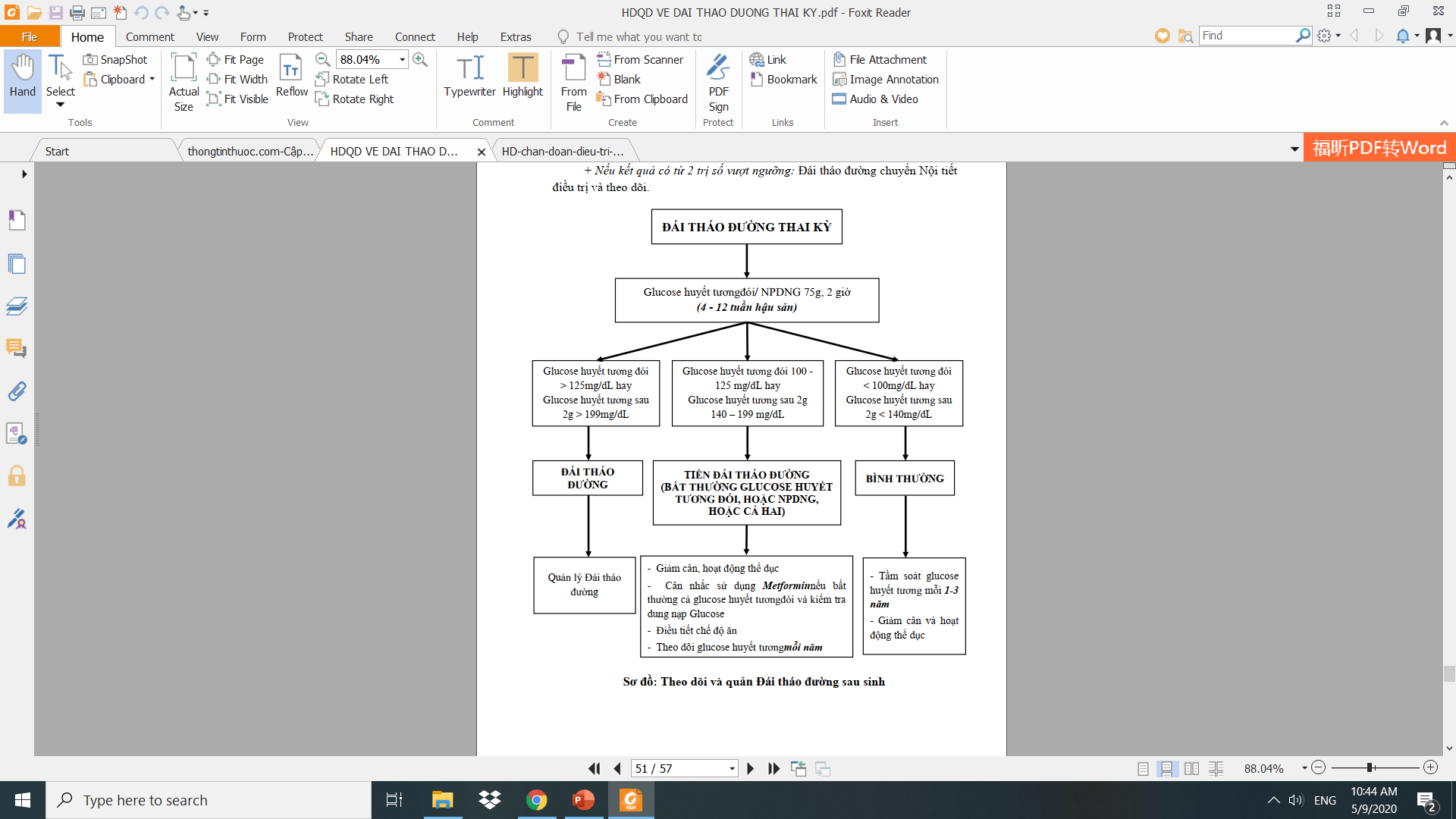 Tài liệu tham khảo
Guideline ADA 2020
Hướng dẫn quốc gia về dự phòng và kiểm soát đái tháo đường thai kì
Trang thông tin Ngaydautien.vn trực thuộc Hội nội tiết và đái tháo đường Việt Nam
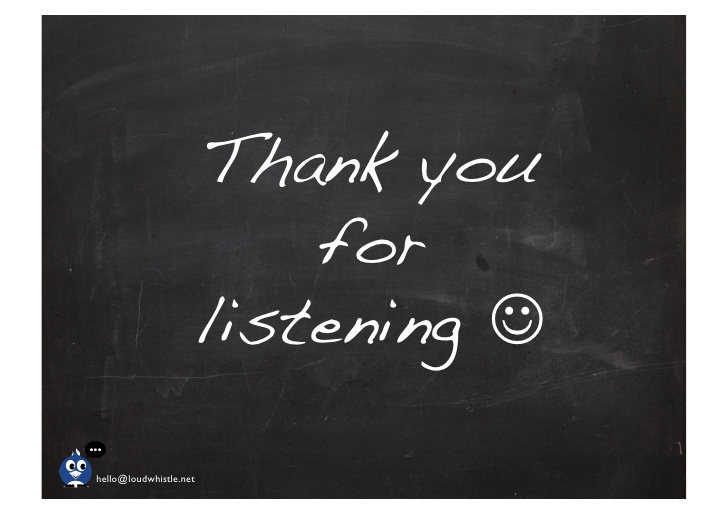